يتبع
٢٠
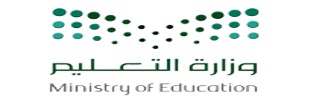 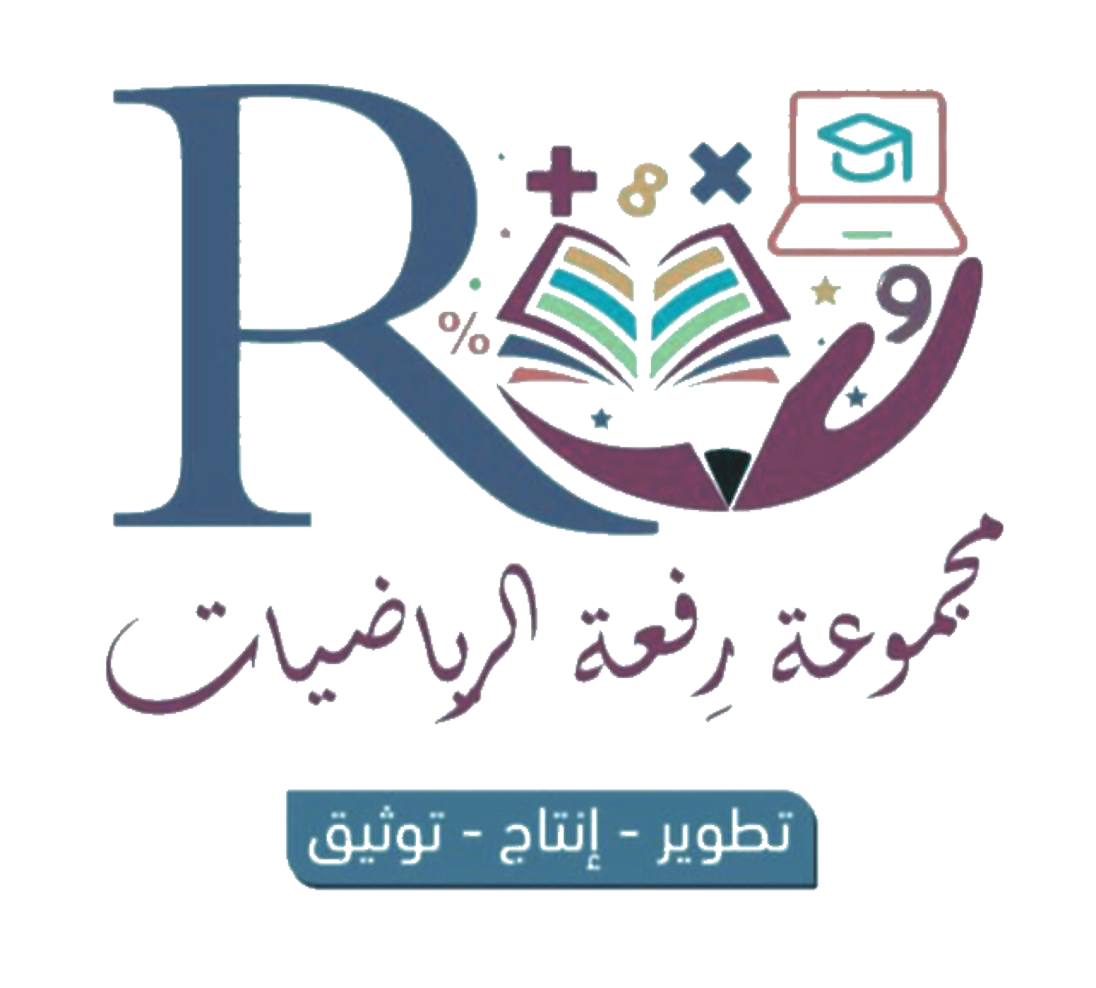 ٧ ٣ ٩ 
٩ ٢ ٧
يتبع
٥
١٠
-
٣ ٦ ٤ 
٥ ٨
+
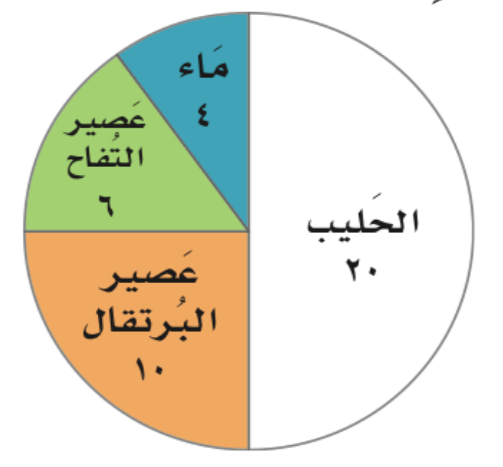 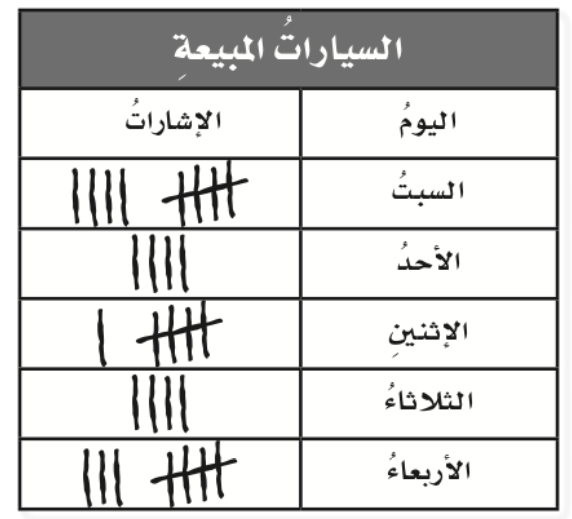 ١٠
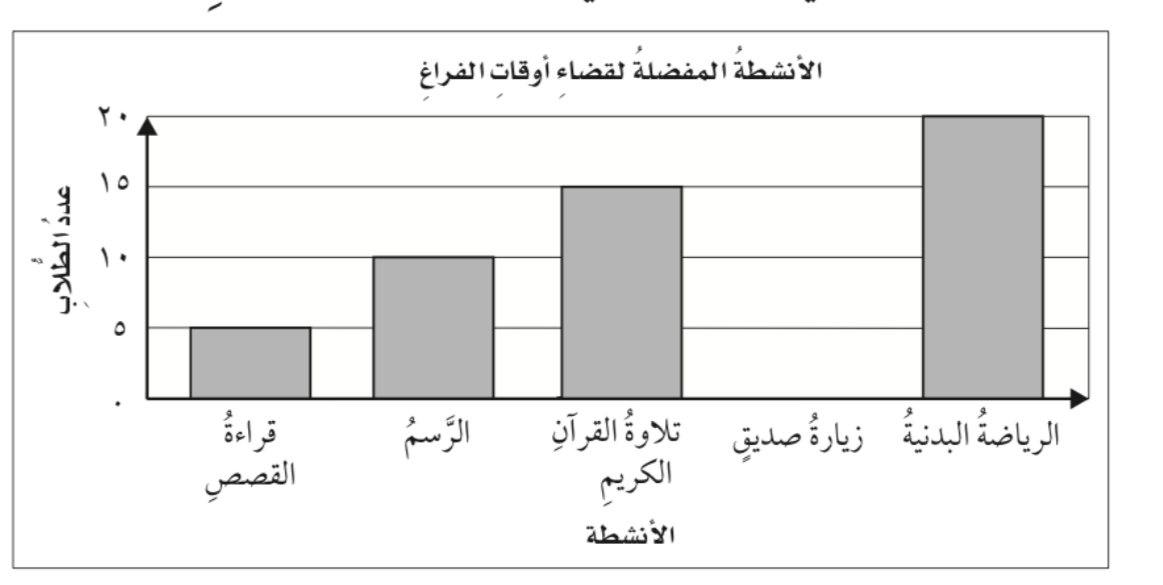 تمت الأسئلة مع تمنياتي لكم بالتوفيق